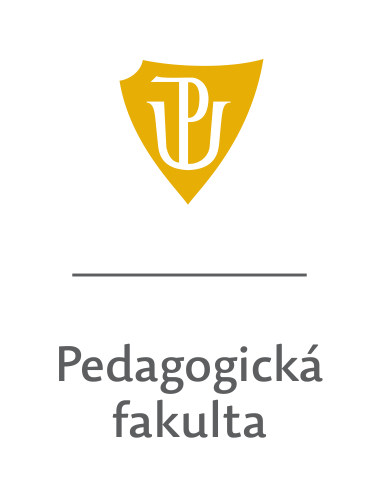 Státní závěrečné zkouškyak. rok 2023/2024
Ústav speciálněpedagogických studií PdF UP
SZZ – zima 2023/2024
Termín zkoušek:
22. – 26. 1. a 29. 1. – 2. 2. 2024
předtermíny, řádné i opravné termíny

Termín pro písemné podání přihlášky:
5. 12. 2023 do 12:00 hod. – odevzdaná na studijní oddělení – je závazná.

Aktuální informace k SZZ sledujte na webu USS: https://uss.upol.cz/cs/studijni-informace/aktualni-informace-k-organizaci-szz/
SZZ – zima 2023/2024
Vyplnění přihlášky:
Online formulář na:

http://uss.upol.cz/prihlaska-k-szz/

Vyplnění formuláře
Kontrola údajů
Uložení souboru MS Word („Uložit“)
Zaregistrování přihlášky („Zapsat“)
Doručení přihlášky na studijní oddělení

Zapsání na konkrétní termín zkoušky ve STAGu (leden 2024)
SZZ – zima 2023/2024
Aktuální informace k SZZ sledujte na webu USS: https://uss.upol.cz/cs/studijni-informace/aktualni-informace-k-organizaci-szz/
Kontakt:
Zdeňka Kozáková
Ústav speciálněpedagogických studií 
Žižkovo nám. 5
771 40  Olomouc

e-mail: zdenka.kozakova@upol.cz
Tel.: 	+420 585 635 313
URL: 	http://uss.upol.cz/cs/o-ustavu/clenove-ustavu/vedeni-ustavu/zdenka-kozakova/